The IFTA Chronicles – Yet to Come?
Bob Pitcher: ATA; Dawn Lietz: NV DMV; 
                              Charles Ledig: Penske Truck Leasing
A COMMON LINK
What do
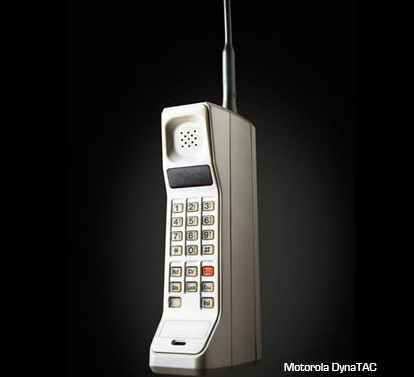 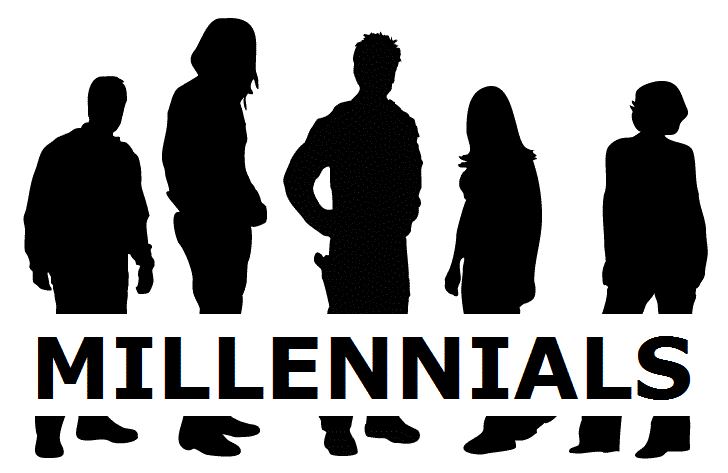 and
and
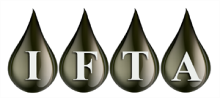 Have in common?
1983
[Speaker Notes: Imagine if

Add US, Canada, Mexico maps]
Millennials
First millennials graduated high school in 2000

Age range approximately: 17 – 34

By 2030 will make up about 50% of US workforce

Majority believe technology makes life easier

Civic-minded: Strong sense of community

Very confident: Taught there is nothing they cannot accomplish
[Speaker Notes: IRP; IFTA; UCR; HVUT; Weight Distance;]
IFTA
Founded 1983:

ISTEA 1991: Mandated membership by Sept 1996

Current Membership: 1996  (includes 48-Contiguous US States and 10 Canadian Provinces)
Evolution of the Cell Phone
1983 – (1G) Talking
1992 (2G) SMS (text)
1996 Internet
1999 Media (WAP)
2001 (3G) in Japan
2002 MM and Camera (sold US)
2003 Blackberry (Color screen)
2007 Apple iPhone 2009 (4G/LTE) in US
20xx (5G) early 2020’s
1983
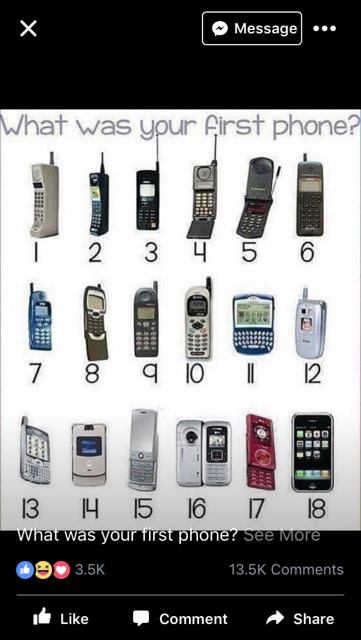 1989
1993
1998
2003
2007
2004
Similarities
“Debuted” in or near 1983

Gained momentum (blossomed) around millennium 

All are strongly driven by technology advances
Differences
Millennials: Adapt and embrace technology changes
      Willing to pay for latest/greatest technology releases
      Motivated and challenged by advances in technology

IFTA: Dependent upon membership to embrace changes
       Ballots required to adopt change
       Programming costs hinder acceptance of changes

Mobile technology: Partners with communication networks
       Fiber Optics/Cell Towers/Satellite Communications
       High Tech competition spurs new advancements
Autonomous Vehicles
Stages of Automation
Level 0 – Human driver in complete control

Level 1 – Individual controls are automated-Human control

Level 2 – At least 2 functions automated in unison

Level 3 – Car is in control – Human on standby

Level 4 – Car drives itself in most environments

Level 5 – All robot, all the time – Human along for the ride
Autonomous Vehicles –            	      How might they affect us? -Changes to HOS? -Need for fewer drivers?-Shift from “fossil fuels” to alternative sources, such as electric/solar?-Greater vehicle efficiency = lower MPG’s?- NEED FOR INFRASTRUCTURE CHANGES?
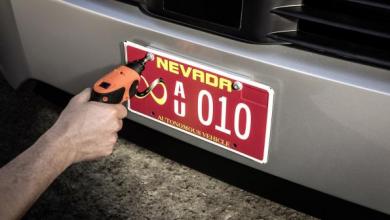 Age of Autonomy
By now, we all know about vehicles.  But there’s more….“Objects you’ve never even considered will become smart devices - dog collars, coffee makers, windows. It will become a practical necessity for devices to operate autonomously.” Craig Macy, CEO of Onstream.

          Top 8 companies as of December 2015
VIV; Wit.ai; Cohda Wireless; Saffron Technology; IBM Watson Developer Cloud; Edge3 Technologies; B+B SmartWorx; and Filament.

Source: https://venturebeat.com/2015/12/12/autonomous-tech-will-surge-in-2016-keep-an-eye-on-these-8-players/
Platooning – What is it?
Platooning is a convoy of trucks equipped with state-of-the-art driving support systems

Uses Vehicle to vehicle (V2V) communication technology to simultaneously brake and accelerate
Platooning – What are the benefits?
Increases the capacity of roads by decreasing the distance between vehicles

Increases road safety 

Reduces fuel consumption and CO2 emissions

Makes good use of autonomous technology
One Company’s Brief Perspective
The Future of Transportation – The Known and Unknown
What We Know
Connected Fleets
Telematics
Big Data Platform
Efficient / Effective Operation
Route Optimization / Fuel Stop Planning
Predictive Vehicle Maintenance
Improved Safety
What We Don’t Know – But Know is Coming
Electrification / Alternative Fuels
Battery
Fuel Cell
Platooning
Drive Fuel Efficiency
Autonomous Vehicles
Effective / Efficient
Safety
What If?....
Regulatory Environment (EPA, State Gov’t, etc.)
May Dictate Changes Sooner Than Later?
Connected “Things”
Comprehensive Visibility to How Much, When and Where?
Single Revenue Source Model
Leverage Technology to Evolve / Phase-In Revenue Generation Systems to One Platform?
IFTA; IRP; Base Registration; VMT; Tolling; Etc.
THE FUTURE IS HERE NOW;IT’S JUST NOT EVENLY DISTRIBUTED.-- Wm. Gibson
Dividing Up the World
Fuel				Equipment

Labor			Investment

Freight			Roads

Regulation			Government
FUEL
Alternative Fuels – or Power Sources

Popular Again Once Diesel Goes Up

Challenges for Tax Administration

Strain on the Fuel Tax?
And a Bit About VMTs
Mostly Just a Concept…
Except for Weight-Distance Taxes
Miserable History for W/D
Can Technology Fix the Troubles?
Why VMT’s Are Not Likely
Fuel Taxpayers Number in the Hundreds
VMT Taxpayers in the Multi-Millions!
Administrative Costs 
Evasion & Avoidance
Privacy Concerns
Equipment
Automated Trucks Are Here Now!

(Mostly) Autonomous Trucks Will Be Here Soon

Autonomous Vehicles Could Change Road Use SIGNIFICANTLY

More Stress on Road Funding?
Labor
Shortage of Truck Drivers Continues

Shortage of Technicians Worsening

What Does the Fellow in an AT DO?

Different Jobs / Different Mix of Workers
Investment
Increasing Regulation, Innovation, Labor Shortages

WHERE’S THE MONEY GONNA COME FROM?

Increase in Freight + Capacity Shortage = Higher Rates

Tax Reform?
Freight
Much More of It

Trucks Will Move It

Lighter Loads, Shorter Hauls

More Frequent:  3D Printing; the Amazon Model
Roads
WHERE’S THE MONEY GONNA COME FROM?

Changed Configurations for AV?

How Will AV Change Road Use?
Regulation
Road Taxes?     Fuel Tax Good At Least a Decade More

ELDs

Electronic Records

Regulatory Climate Changing?
Government
Politics About to Get REALLY Nasty?

Strains in Federalism

State Pension, Budget Problems

Changes in Government Labor Force
What is VMT
Vehicle miles of travel or vehicle miles traveled (VMT) is defined by the U.S. government as a measurement of miles traveled by vehicles within a specified region for a specified time period.
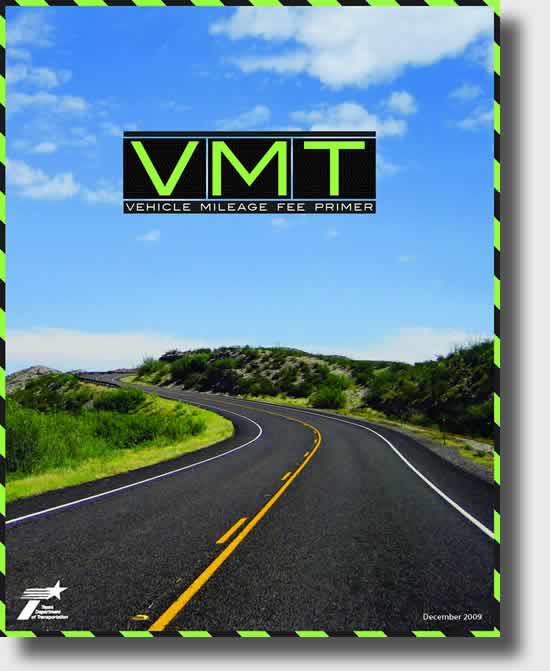 Information courtesy of Mike Albin - SICPA
Why are States Interested in VMT
The American Society of Civil Engineers says our system of roads, bridges, sewers, dams and ports combined, stated that the stimulus package of $700 billion that was passed in 2009 was not enough and will not help the future of maintaining Transportation methods in the US. 
The Highway Trust Fund in the U.S. is essentially in receivership, until 2017 there was little to no willingness to talk about increasing the fuel tax.  The last federal fuel tax increase was in 1993.
Last increase was over 24 years ago 
In 2012 Average miles per gallon was 23.6, in 2016 went up to 24.8
Appears to be a minimal difference, but just over 1 gallon better gas mileage reduces the highway fund between 5%-10%
Information courtesy of Mike Albin - SICPA
Are States losing
According to the FHWA 3.2 trillion miles were traveled on US roadways in 2016
5th straight year of increased mileage, but this puts more demand on our roadways
In 2016 California alone accounted for 13% of all the miles traveled in the US
Which means on average approximately each state would represent 1.78% each of total miles remaining. 
Many states just do not have enough funding to maintain their infrastructure
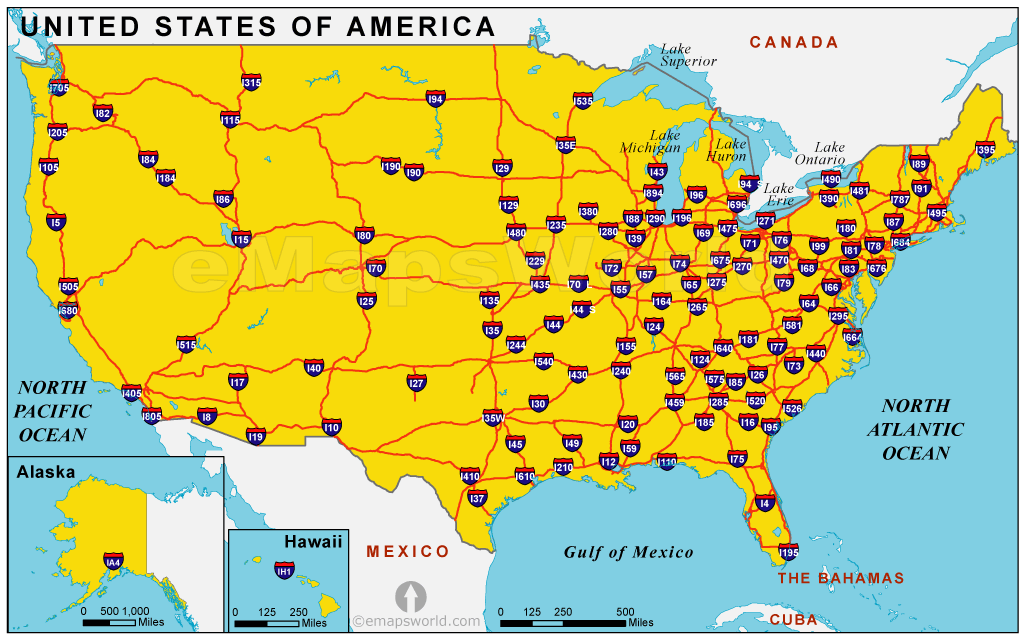 Information courtesy of Mike Albin - SICPA
VMT’s - Just more questions
Are we are treating VMT as just some big science project and looking the other way when it comes to what is really needed to support a VMT?

Do we need to look more closely at alternatives through Vehicle Registration fees or listen to millennials?

Do we need to look at other program initiatives for increasing transportation funding for infrastructure renewal programs?
Information courtesy of Mike Albin - SICPA
Millennials will change the Future of Transportation
The Millennial Generation
The largest and most diverse generation in American history
40% of Millennials are African American, Latino, Asian or racially-mixed compared to only 25% of the next two older generations. 
Millennials are multimodal 
          They choose the best transportation mode (driving, transit, bike, or walk) based on the          	trip they are planning to take.
           Public transportation options is the mode of Transportation millennials are choosing
           Mass Transit allows Millennials to get to work as well as play      	
	Rather not be bothered by driving and finding a parking space
Reasons and motivations for transportation choices
46% Need to save money for the future - Unlike baby boomers who normally started saving in the mid 30’s
46% convenience - Can stay connected with friends
44% want to go places - like the gym, dinner and vacations and a car could prevent this 
35% want to live in a community where it just makes sense to use transit.
Information courtesy of Mike Albin - SICPA
Millennials are our future – WE MUST LISTEN
61% want more reliable mass transportation systems
Compared to 35% of baby boomers
55% want real-time updates
Compared to 18% of baby boomers
75% want better/faster Wi-Fi connections
Compared to 65% of baby boomers
44% want a less stressful work place
Compared to 68% of Baby boomers
48% want more vacation time to travel and see the world
Compared to 31% of baby boomers
40% want to own a home
Compared to 92% of baby boomers
38% want eat healthy and exercise
Compared to 22% of baby boomers
30% want to own at least one television
Compared to 91% of baby boomers
30% want to own a car
Compared to 89% of baby boomers
34% feel social media is the way to network
Compared to 16% of baby boomers
Information courtesy of Mike Albin - SICPA
Top 5 modes of transportation for Millennials
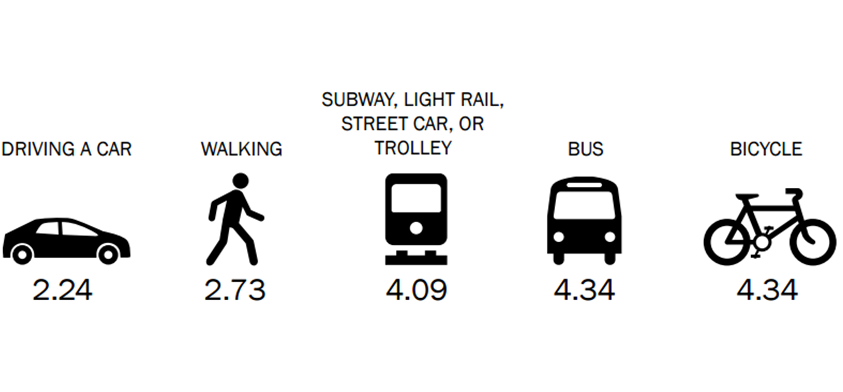 Information courtesy of Mike Albin - SICPA
The $1,000,000 Question
How do we sustain the funding for future highway infrastructure needs?
Maintain status quo and rely solely on fuel taxes?
VMT’s?
Virtual Tolling?
Parking meters for electric vehicle charging stations?
What if hybrid technology is combined with solar?
Combination of multiple taxing sources?
???
THE FUTURE IS HERE…THE FUTURE IS NOW…ARE YOU READY?
Final Thought            by Deiter Bohn, The Verge
“And the thought that kept occurring to me is how little everybody knew about what was about to happen to the smartphone industry before the iPhone came along. Nobody knew what they didn’t know.”